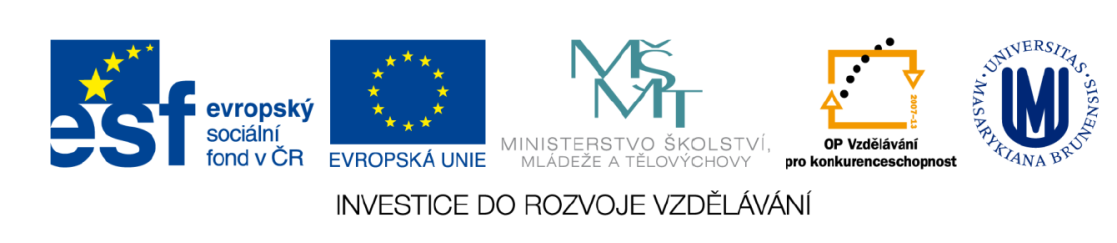 Regionální politikaa regionální rozvoj
Cvičení č. 8
Dotační programy EU 
a rozmyšlení vlastního projektu RR
24. 11. 2015
Mgr. Tomáš Novotný
Vlastní projekt reg. rozvoje
návrh by měl mít tyto kvality:

1) užitečnost regionálnímu rozvoji

2) schopnost získat podporu EU k realizaci
Možnosti evropských fondů
manuál:
http://www.strukturalni-fondy.cz/cs/Jak-na-projekt
doporučuji proklikat si celý portál!

dotační výzvy:
http://www.strukturalni-fondy.cz/cs/Kalendar-akci
http://www.czechinvest.org/aktualni-vyzvy

inspirace:
http://www.strukturalni-fondy.cz/cs/Jak-na-projekt/Principy-uspesneho-projektu/Uspesne-projekty
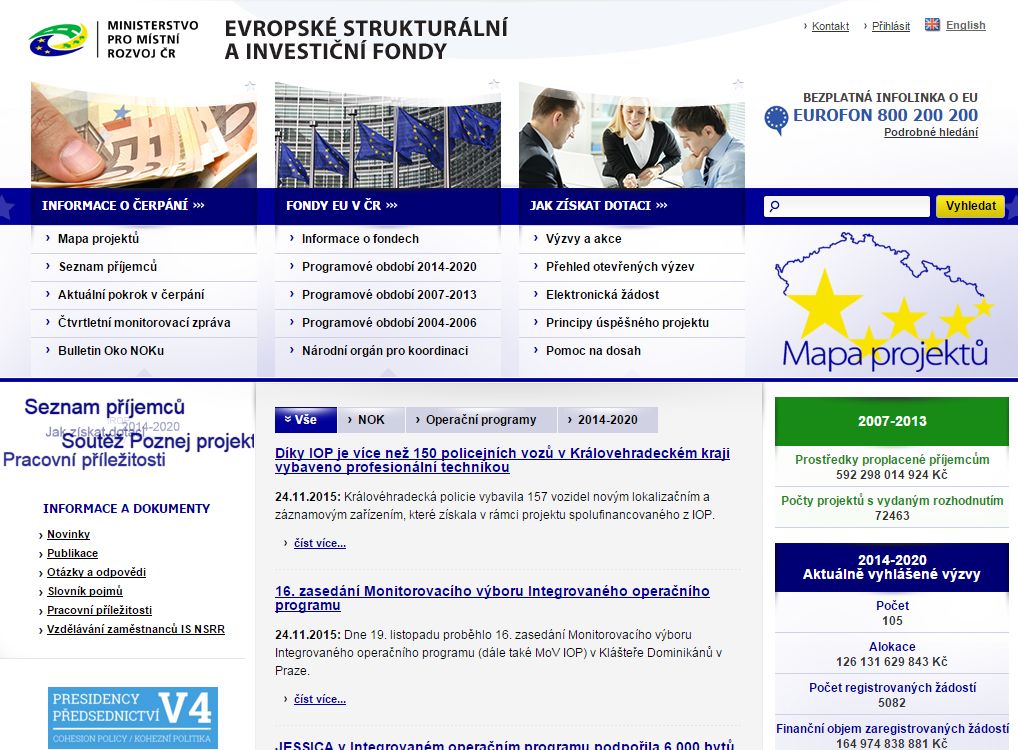 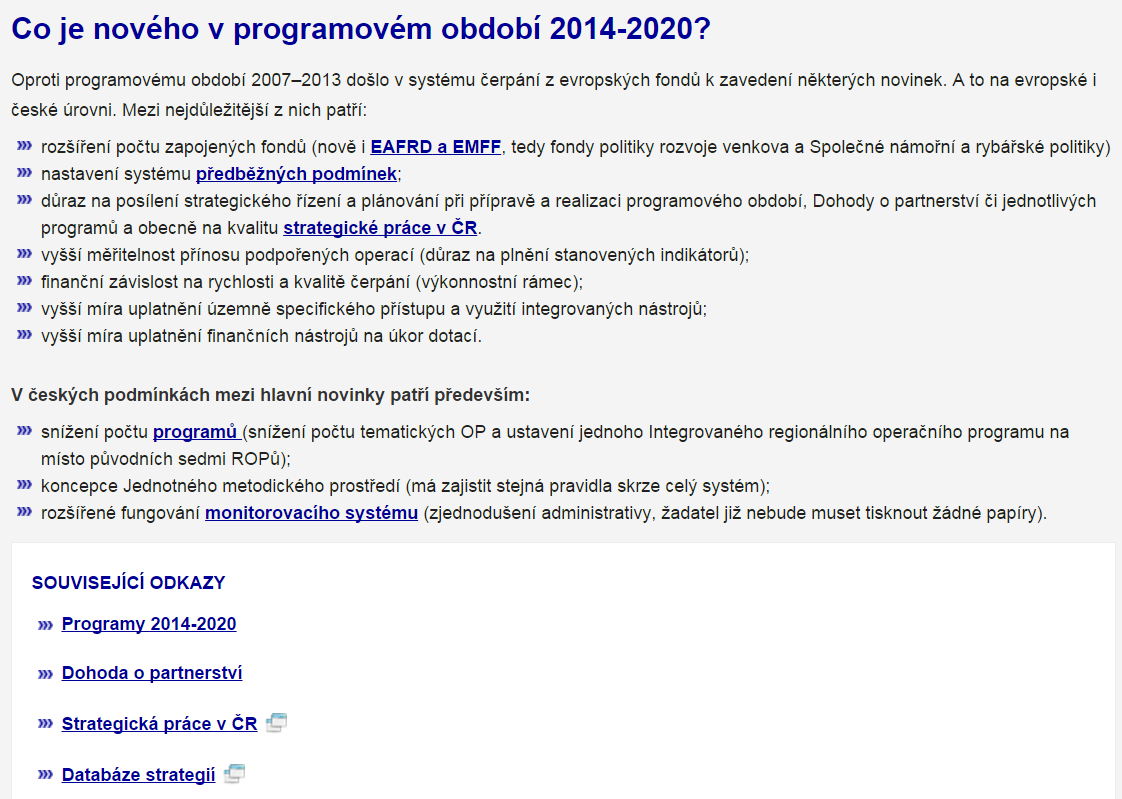 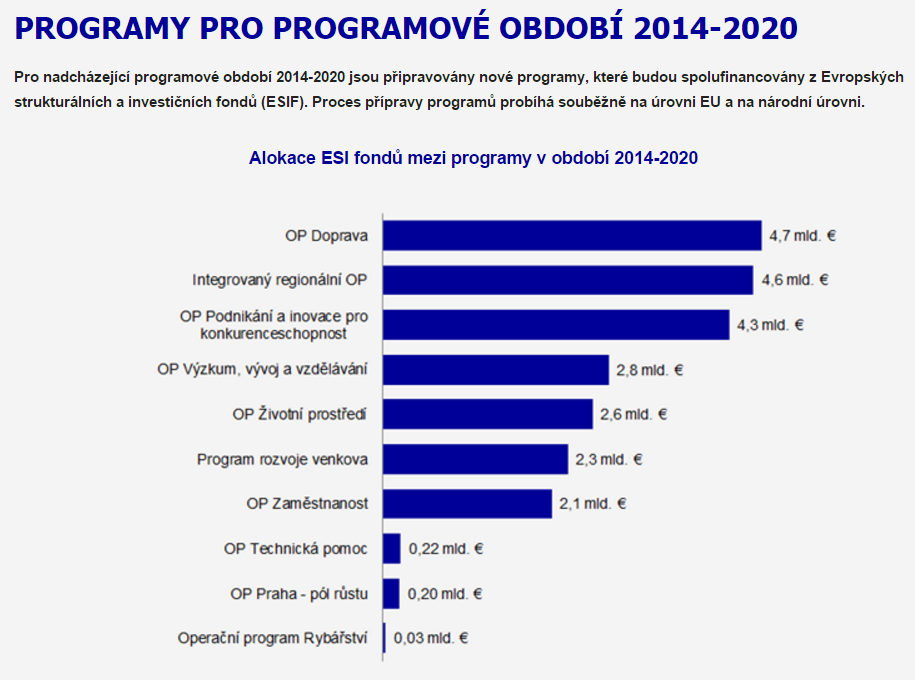 Zadání cvičení
prostudujte si dotační možnosti ze zdrojů EU pro aktuální období (http://www.strukturalni-fondy.cz/)
s jejich znalostí navrhněte vlastní téma projektu regionálního rozvoje
na které bude aplikovatelná některá aktuální Výzva OP

projekt se bude týkat mikroúrovně (max. ORP)
dvojice nebo trojice (zájemci mohou i samostatně )
mějte připraveno na příští cviko 1. 12.
nemusíte nic odevzdávat
(ještě doprezentují Dokoupil&Dvořák a Kartous&Mikula)
děkuji za pozornost
a nashle na fičáku